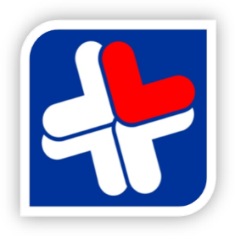 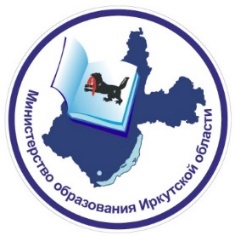 Государственное казенное учреждение Иркутской области«Центр психолого-педагогической, медицинской и социальной помощи, профилактики, реабилитации и коррекции»
Внедрение межведомственного стандартаантинаркотической профилактической деятельности в работу образовательных организаций
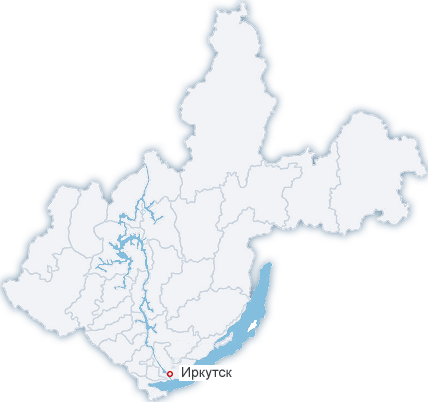 Маргарита Николаевна Галстян, 
директор Государственного казенного учреждения Иркутской области «Центр психолого-педагогической, медицинской и социальной помощи,  профилактики, реабилитации и коррекции»
Межведомственный стандарт
антинаркотической профилактической деятельности
Цель
Создание единого профилактического пространства, включающего мероприятия для всех профилактируемых лиц, которые направлены: 
 на снижение факторов риска вовлечения в наркотизацию;
развитие защитных факторов, способствующих сохранению и укреплению психического, физического и социального благополучия широких слоев населения.
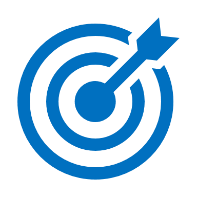 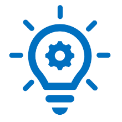 Ожидаемые результаты
сформированная приверженность к ведению здорового образа жизни…; 
сформированное умение эффективно применять правовые знания в сфере незаконного оборота НС и ПВ; 
преодоление заблуждений о нормах и об ожиданиях, связанных со злоупотреблением НС и ПВ;
сформированная способность анализировать последствия своего поведения;
укрепление семейных связей, привязанности между родителями и детьми;
активизация роли родителей в жизни детей, участие в их воспитании и образовании и др.
Межведомственный стандарт антинаркотической профилактической деятельности
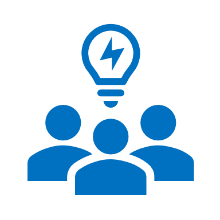 Задачи
повысить уровень правовой грамотности путем информирования о правовых последствиях употребления НС и ПВ без назначения врача, а также участия в их незаконном обороте;
усилить социально позитивные мотивации в развитии индивида или группы лиц, ориентировать их на здоровый образ жизни; 
направить усилия на повышение уровня общей жизнестойкости личности, позволяющей выбирать эффективные стратегии поведения при столкновении с жизненными трудностями, включая стратегии выбора обращения за психологической, медицинской помощью;
сформировать осознанное негативное отношение к незаконному потреблению и обороту НС и ПВ и установки на отказ от их пробы и участия в незаконном обороте;
научить выдвигать убедительные аргументы против незаконного потребления и оборота НС и ПВ в реальных жизненных ситуациях; 
сформировать и стимулировать вовлечение в деятельность волонтерского антинаркотического движения, общественных антинаркотических объединений и организаций, занимающихся профилактикой наркомании; 
своевременно выявлять детерминанты, способствующие распространению НС и ПВ;
 своевременно реализовывать мероприятия, направленные на антинаркотическую пропаганду и рекламу;
организовывать и проводить профилактические мероприятия с группой повышенного риска немедицинского потребления НС и ПВ; 
укреплять здоровье населения, создавать условия для формирования у граждан мотивации к ведению здорового образа жизни;
развивать систему раннего выявления незаконных потребителей НС и ПВ, в частности посредством ежегодной диспансеризации; 
оказывать всестороннюю поддержку в реабилитации наркозависимых лиц.
3
Межведомственный стандарт антинаркотической профилактической деятельности
Категории объектов
профилактического воздействия
группа «А» – лица в возрасте 7–11 лет; 
группа «Б» – лица в возрасте 12–16 лет; 
группа «В» – лица в возрасте 17–21 года / учебные коллективы (обучающиеся старших классов в возрасте 17–18 лет, обучающиеся СПО и ВУЗ, курсанты); 
группа «Г» – военнослужащие по призыву;
группа «Д» – военнослужащие, в т.ч. проходящие военную службу по контракту;
группа «Е» – трудящиеся; 
группа «Ж» – родители / законные представители детей; 
группа «З» – лица, находящиеся в местах ограничения / или лишения свободы
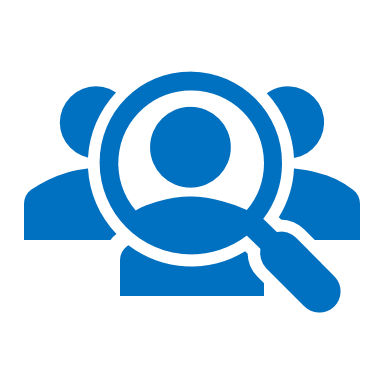 Для каждой категории объектов профилактики сформулированы: 
диагностический блок (по уровням профилактики);
цели и основные задачи профилактического воздействия;
общие рекомендации по профилактической работе;
основные ожидаемые результаты профилактического воздействия.
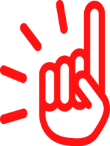 4
Межведомственный стандарт антинаркотической профилактической деятельности
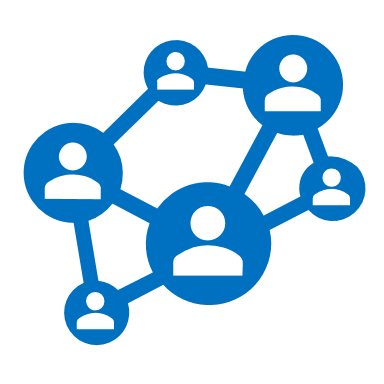 Субъекты профилактического воздействия
военно-медицинские учреждения (организации); 
командный состав подразделений Минобороны России; курсовые офицеры; 
комиссии по делам несовершеннолетних и защите их прав;
общественные и некоммерческие организации; 
организации доп. образования и их педагогические коллективы; 
органы внутренних дел; 
органы по делам молодежи; 
органы управления здравоохранением; 
органы и организации социальной защиты населения;
образовательные организации и их педагогические коллективы;
родители (законные представители);
органы и учреждения уголовно-исполнительной системы, в т.ч. лечебно-исправительные учреждения наркологического профиля Федерации, 
традиционные религиозные объединения; 
федеральные органы гос. власти, исполнительные органы субъектов РФ, органы местного самоуправления, осуществляющие управление в сфере образования
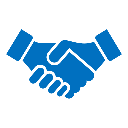 5
Межведомственный стандарт антинаркотической профилактической деятельности
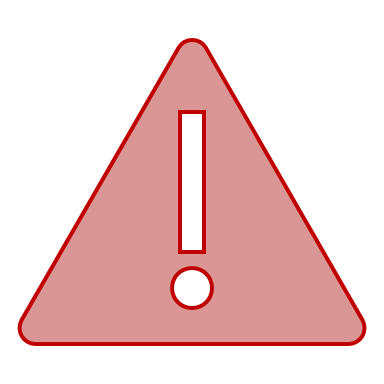 ФЗ №436
Ограничения и запреты
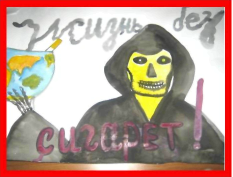 демонстрация атрибутики криминальных субкультур;
демонстрация атрибутов, связанных с зависимым поведением и угрозой для жизни (иглы, кровь и т. д.); 
демонстрация работы распространителей наркотиков;
изложение профилактического материала в безапелляционной форме, необоснованные обобщения, использование неуточненной статистики; 
изображение и детальное описание преступлений, а также действий, связанных с преступной деятельностью (приготовление к преступлению, сокрытие следов, орудий и средств преступления, сокрытие и реализация предметов, добытых преступным путем, и т. п.);
изображение и детальное описание различных видов НС и ПВ;
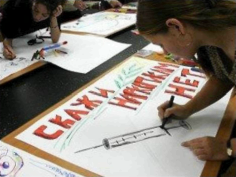 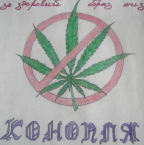 6
Межведомственный стандарт антинаркотической профилактической деятельности
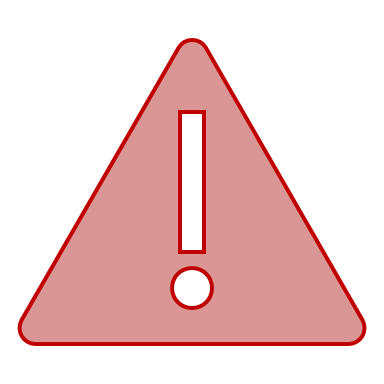 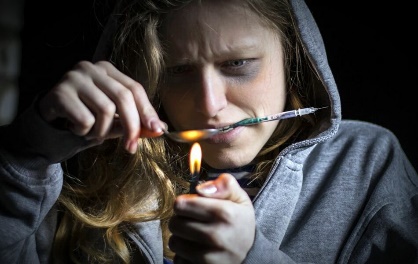 Ограничения и запреты
изображение или описание жестокости, физического или психического насилия; 
имитация потребления НС и ПВ, принятие обучающимися ролей правонарушителей в упражнениях;
использование нецензурной лексики, слов и фраз, унижающих человеческое достоинство, нравоучительных и менторских призывов с частицей «не»; использование провокационной риторики;
использование профилактических материалов эмоционально-негативного содержания, элементов запугивания (например, страшные картины последствий, к которым приводит употребление НС и ПВ); 
преувеличение негативных последствий тех или иных действий, связанных с отклоняющимся поведением, предоставление ложной информации.
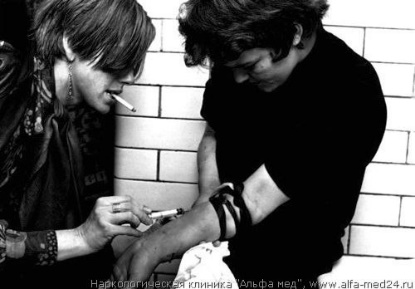 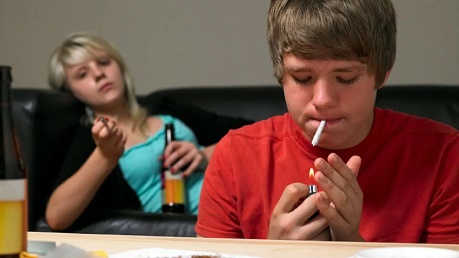 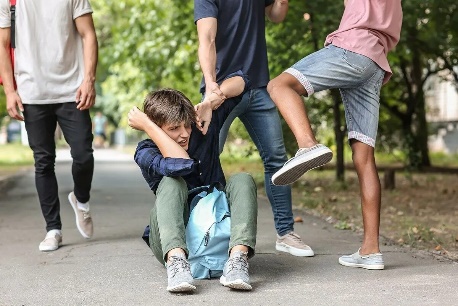 Для демонстрации в целях профилактического антинаркотического воздействия допускается информационная продукция, получившая соответствующее разрешение от уполномоченных органов власти
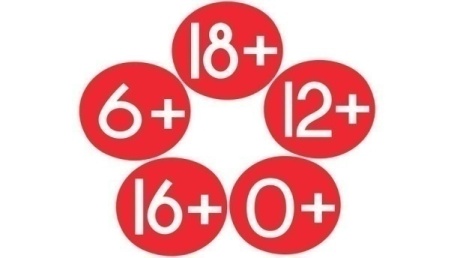 Межведомственный стандарт антинаркотической профилактической деятельности
работа с условно здоровым населением, включающая формирование навыков трезвости, личностной устойчивости; реализуется на популяционном, групповом и индивидуальном уровнях
универсальная
Первичная профилактика
работа с группой «условно здоровых» лиц в случаях нарастания уровня факторов риска, например в психотравмирующих ситуациях; реализуется на групповом и индивидуальном уровнях
селективная
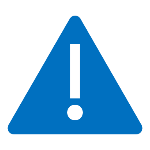 работа с группой риска или с лицами, имеющими опыт употребления НС и ПВ, которая направлена на отказ от потребления НС и ПВ (до формирования синдрома патологического влечения); реализуется на групповом уровне
селективная
Вторичная профилактика
работа с лицами, имеющими опыт употребления НС и ПВ, которая направлена на отказ от потребления НС и ПВ (до формирования синдрома зависимости); реализуется на индивидуальном уровне
индикативная
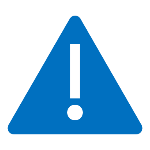 работа в период реабилитации и ресоциализации во время стойкой ремиссии и далее до полного восстановления, направлена на предотвращение срывов у выздоравливающих больных; реализуется на групповом и индивидуальном уровнях
Третичная профилактика
8
Межведомственный стандарт антинаркотической профилактической деятельности
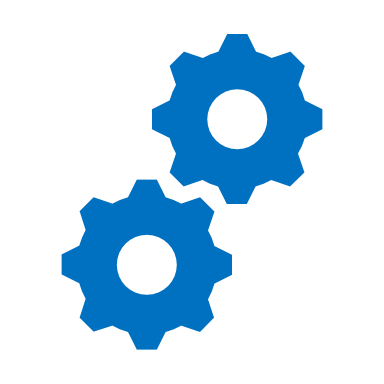 Принципы
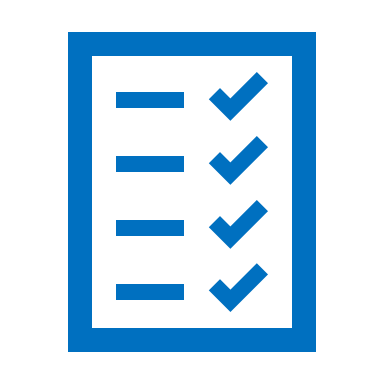 Принцип системности.
Принцип стратегической целостности.
Принцип многоаспектности.
Принцип ситуационной адекватности.
Принцип динамичности.
Принцип эффективного использования ресурсов.
Принцип легитимности.
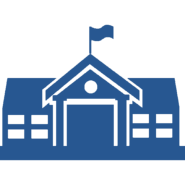 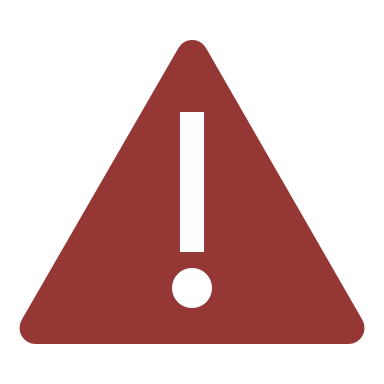 Концепция профилактики употребления ПАВ в образовательной среде.
9
Эффективность антинаркотической профилактической деятельности
Диагностика
Определение сферы и характера изменений, вызванных профилактическим воздействием
Отбор
Выявление наиболее эффективных программ и их дальнейшее широкое внедрение в практику
Специальная оценочная процедура
Коррекция
Внесение изменений в структуру и содержание реализуемой профилактической деятельности
Прогноз
Определение задач, форм и методов организации профилактики при планировании новых этапов
Оценка организации процесса профилактики
Оценка результатов профилактики
Общая оценка эффективности
Эффективна/
не эффективна
Изменения в социальных компетенциях, нормативных представлениях и установках лиц группы риска; в характеристике ситуации их социального развития; в динамике численности наркопотребителей
Степень его соответствия целям, задачам, принципам профилактического воздействия профилактики, минимальный уровень и объем профилактического воздействия
10
Матрица межведомственного стандарта антинаркотической профилактической деятельности
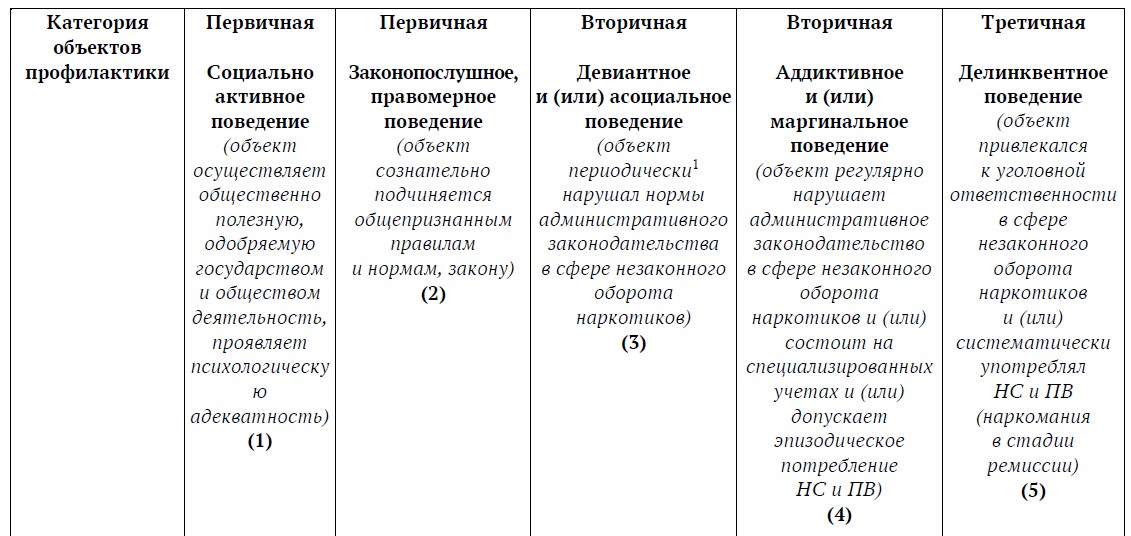 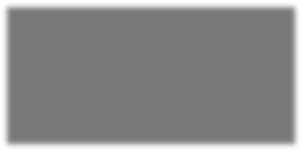 Группа А
11
Группа Б
Группа В
Содержание межведомственного стандарта антинаркотической профилактической деятельности
Обучающиеся - группы А, Б, В
Общая характеристика: 
Ведущая деятельность
Социальная ситуация развития 
Новообразования возраста
Ограничение по кадровому обеспечению
Профилактические мероприятия для групп А-4 и А-5 объектов профилактического воздействия не предусмотрены
Характеристика группы риска
Разделено по группам 1-5 (согласно Матрице)
Диагностический блок (психологическая диагностика личностных особенностей ребенка, сфер взаимоотношений).
Цель профилактического воздействия
Задачи: 
на личностном уровне (умения и навыки);
на уровне социальных отношений (компетенции) 
Общие рекомендации:
 1.Комплексная профилактическая работа - социальные технологии; - психолого-педагогические технологии;
2.Педагогическая профилактика (формирование условий);
3.Медицинская профилактика.
Основные результаты профилактического воздействия
На базис первичной профилактической работы надстраиваются специфические компоненты во всех блоках
Подготовлено на основе ФГОС
Технологии профилактической деятельности в образовательной организации
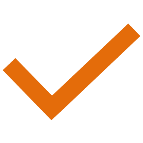 Концепция профилактики употребления ПАВ в образовательной среде*
развитие на постоянной основе инфраструктуры и содержания профилактической деятельности (включающей учебный, воспитательный и профилактический компоненты), направленной на минимизацию уровня вовлеченности в употребление ПАВ обучающихся образовательных организаций
Цель:
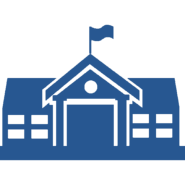 Принципы профилактики  в образовательной среде
Задачи образовательной организации:
Технологии профилактики
формирование единого профилактического пространства;
мониторинг состояния организации профилактической деятельности и оценка  ее эффективности;
минимизация влияния условий и факторов, способных провоцировать вовлечение в употребление ПАВ обучающихся;
развитие ресурсов, обеспечивающих снижение риска употребления ПАВ  среди обучающихся, воспитанников;
укрепление ресурсов семьи, ориентированных на воспитание у детей и подростков законопослушного, успешного, ответственного поведения,  а также ресурсов семьи, обеспечивающих поддержку ребенку;
интеграция профилактических компонентов в образовательные программы,  внеурочную и воспитательную деятельность, региональные и муниципальные  программы, проекты, практики гражданско-патриотического, духовно-нравственного воспитания детей и молодёжи;
развитие секций, кружков и иных форм организации внеучебного досуга несовершеннолетних на базе образовательных организаций.
СОЦИАЛЬНЫЕ
ПСИХОЛОГИЧЕСКИЕ
ПЕДАГОГИЧЕСКИЕ
МЕДИЦИНСКИЕ
"Концепция профилактики употребления психоактивных веществ в образовательной среде на период до 2025 года" (утв. Минпросвещения России 15 июня 2021 г.)
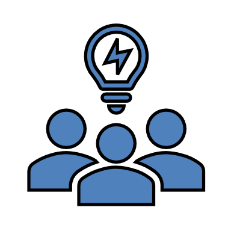 Ресурсы образовательной организации в профилактике
Направление воспитания
Физическое воспитание, формирование культуры здоровья и эмоционального благополучия
бережно относящийся к своему здоровью, соблюдающий правила здорового и безопасного для себя и других людей образа жизни, в том числе в информационной среде;
владеющий основными навыками личной и общественной гигиены, безопасного поведения;
ориентированный на физическое развитие с учетом возможностей здоровья, занятия физической культурой и спортом
формирование социально значимых ЗНАНИЙ (начальное общее образование):
понимающий ценность жизни, здоровья и безопасности, значение личных усилий в сохранении здоровья, соблюдающий правила безопасного поведения; 
выражающий установку на ЗОЖ (соблюдение гигиенических правил, регулярную физическую активность), неприятие употребления ПАВ, понимание их последствий для здоровья;
умеющий осознавать физическое и эмоциональное состояние, стремящийся им управлять; 
проявляющий способность адаптироваться к меняющимся условиям и стрессовым ситуациям
формирование социально значимых ОТНОШЕНИЙ (основное общее образование):
формирование ОПЫТА социально значимых ДЕЛ (среднее общее образование):
выражающий в практической деятельности ценность ЗОЖ, значение личных усилий в сохранении и укреплении своего здоровья и здоровья других людей;
соблюдающий правила личной и общественной безопасности, безопасного поведения;
проявляющий сознательное и обоснованное неприятие употребления ПАВ, деструктивного поведения в обществе; 
демонстрирующий сознательное управление своим эмоциональным состоянием, развивающий способности адаптироваться к стрессовым ситуациям, к меняющимся условиям.
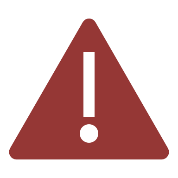 РАБОЧАЯ ПРОГРАММА ВОСПИТАНИЯ
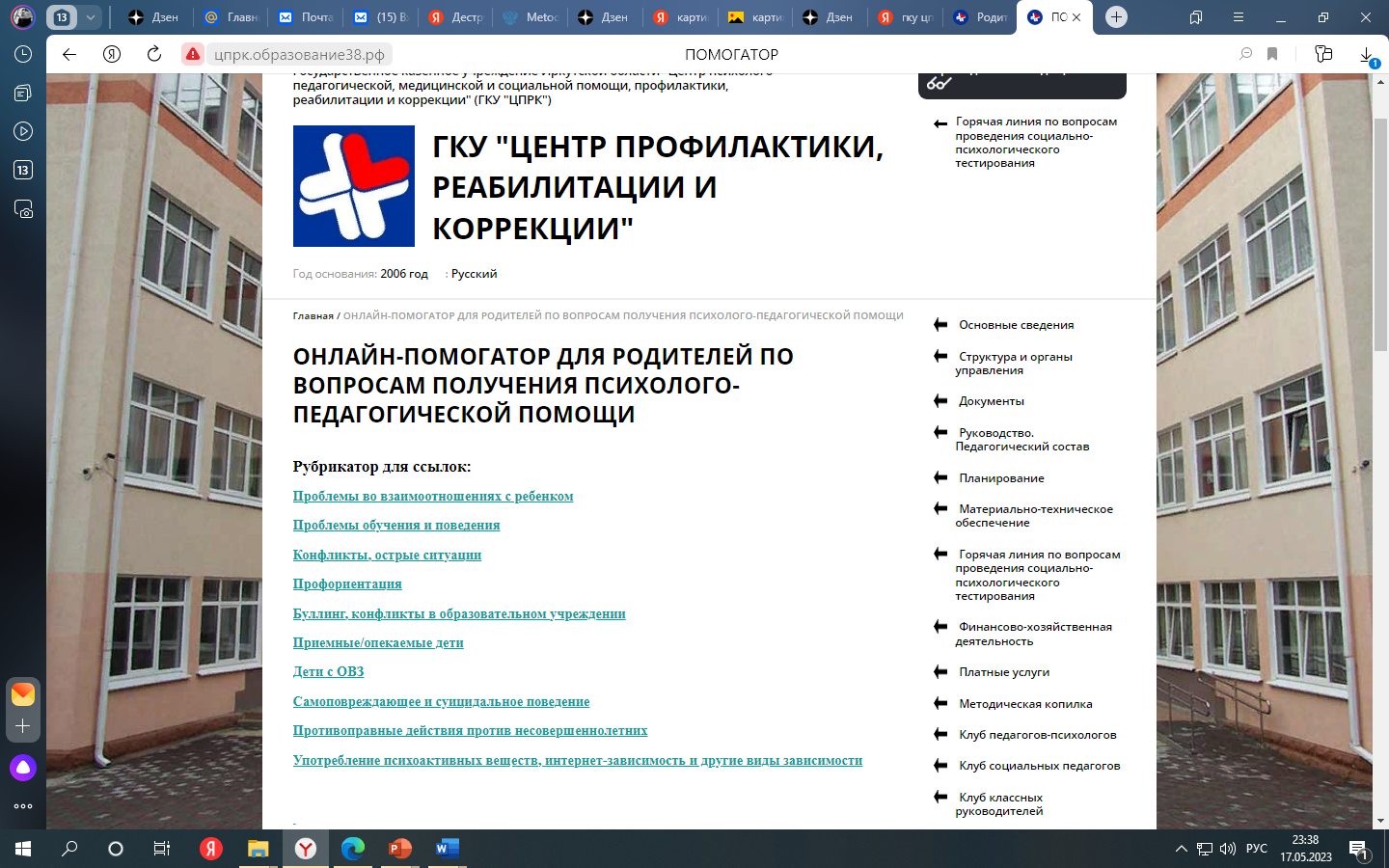 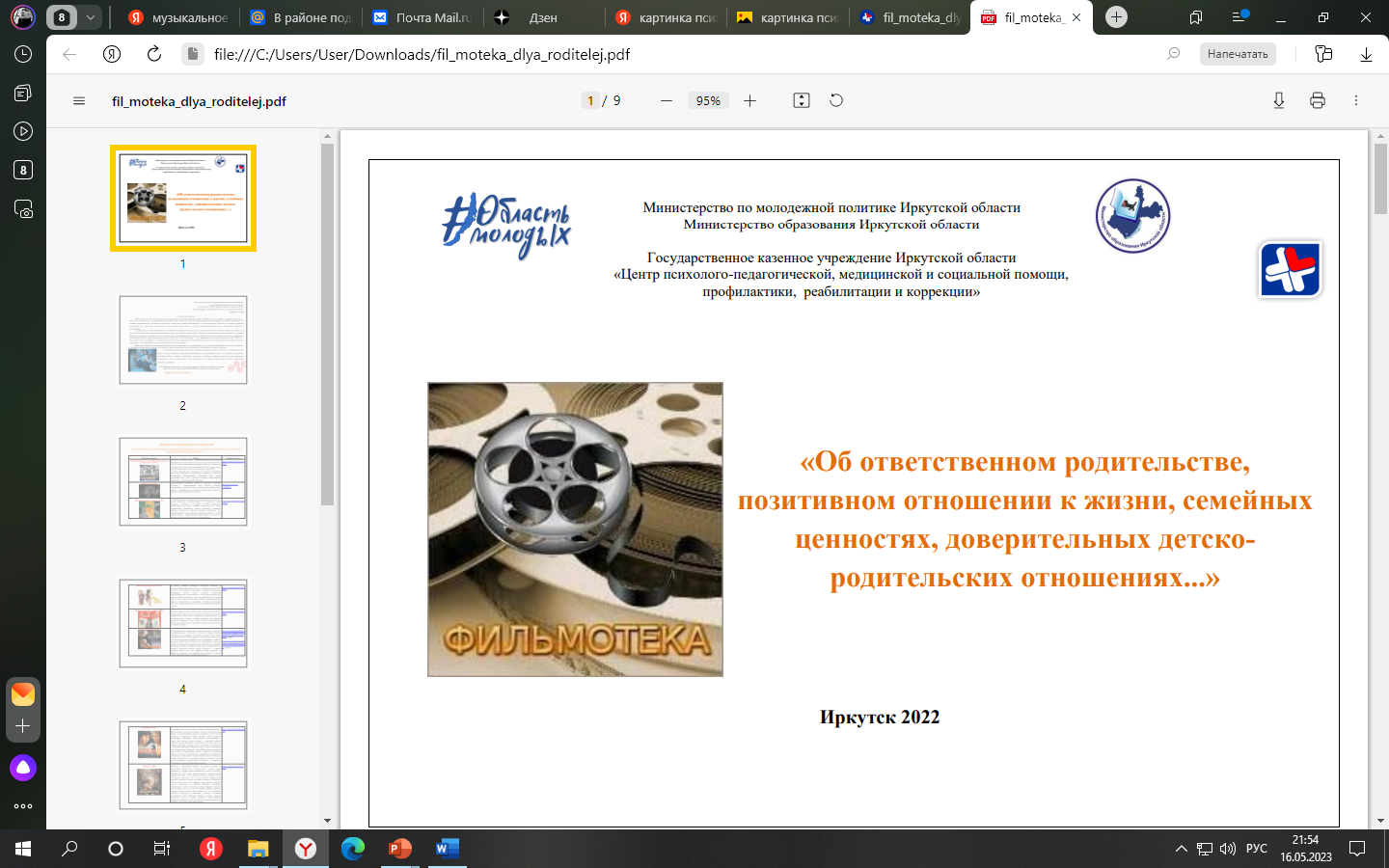 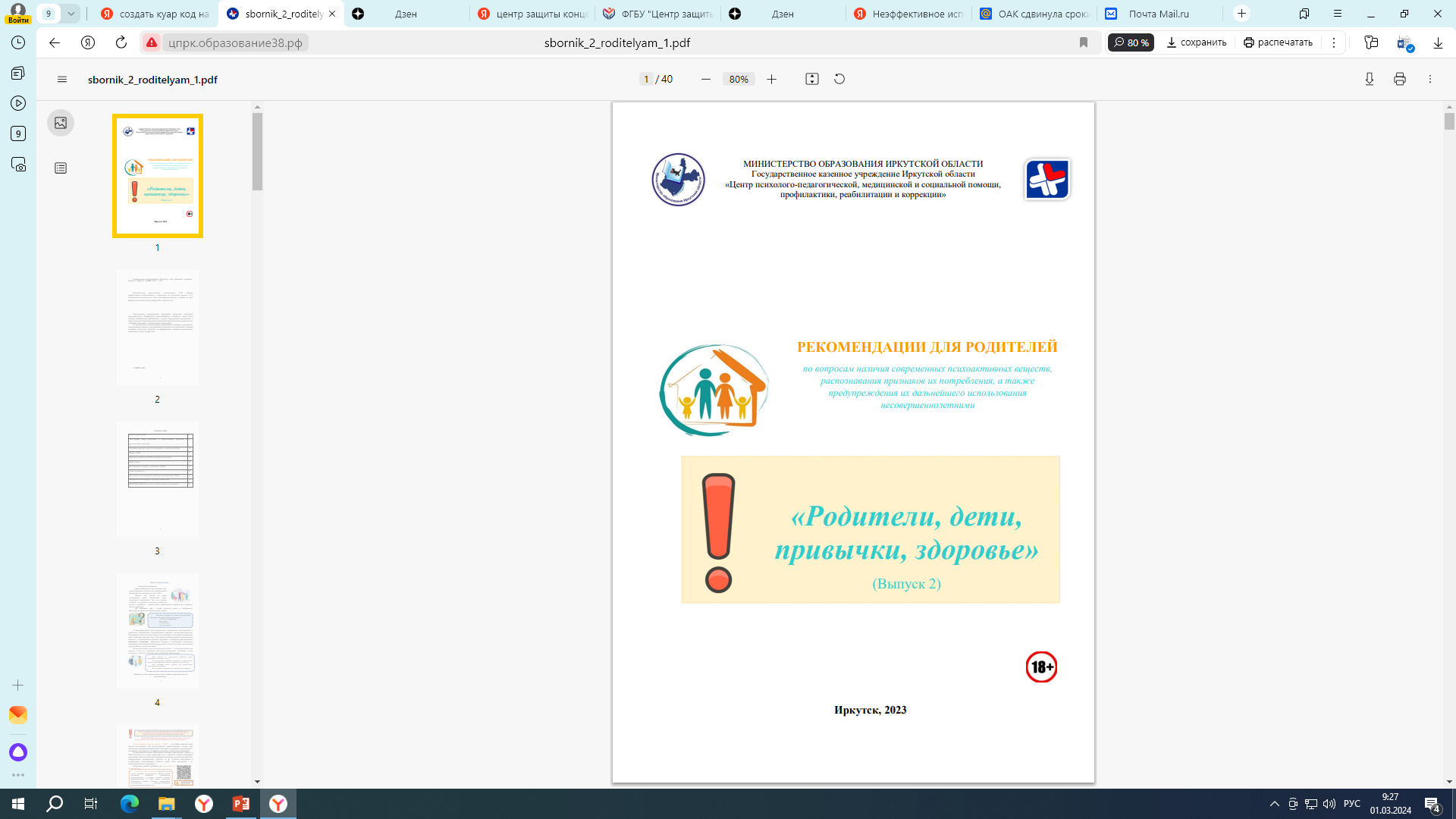 Фильмотека «Об ответственном родительстве, позитивном отношении к жизни, семейных ценностях, доверительных детско-родительских отношениях»
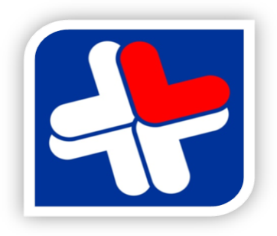 Онлайн ПОМОГАТОР для родителей по вопросам получения психолого-педагогической помощи (включает 10 рубрик по наиболее часто возникающим проблемам).
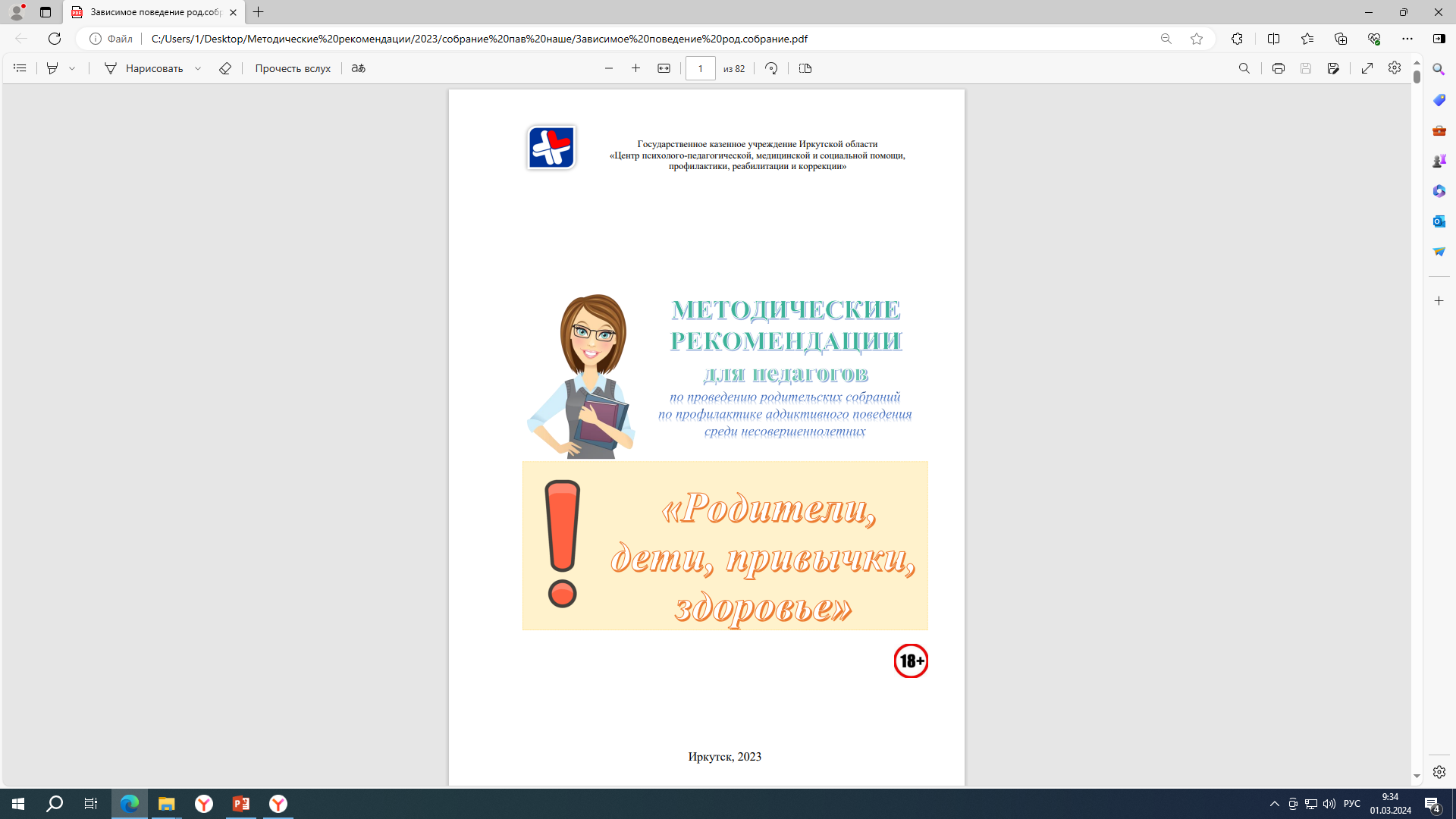 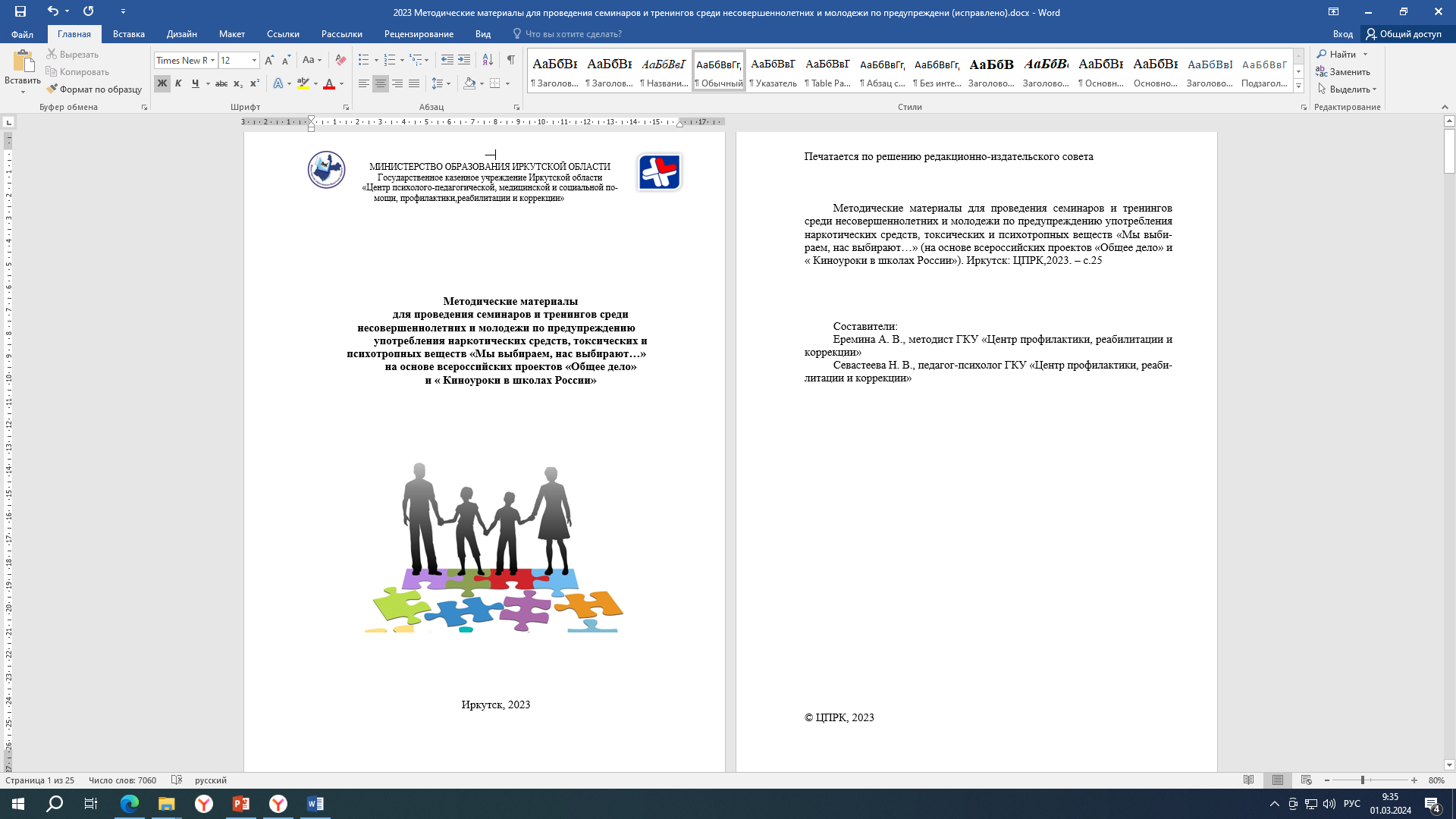 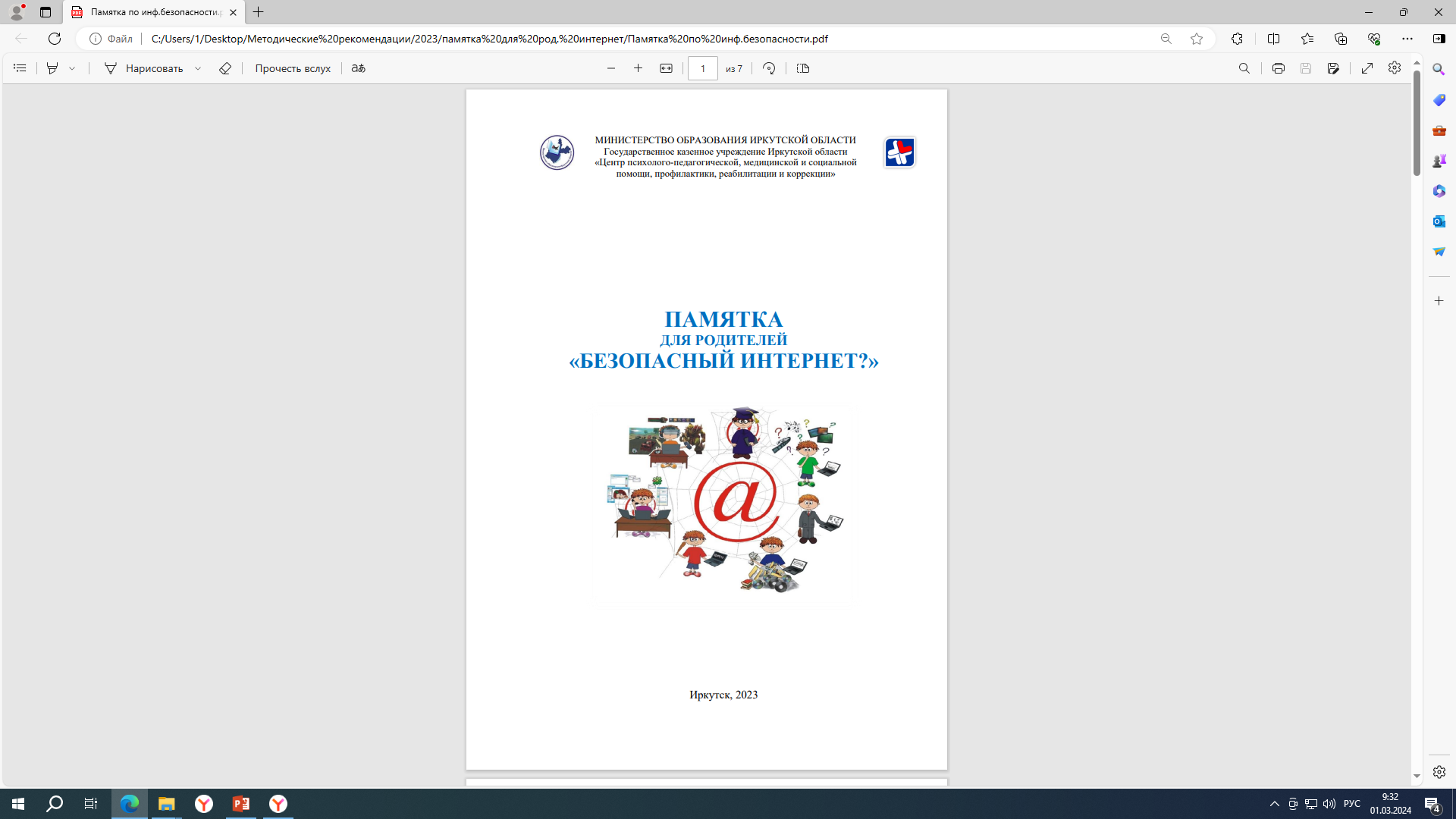 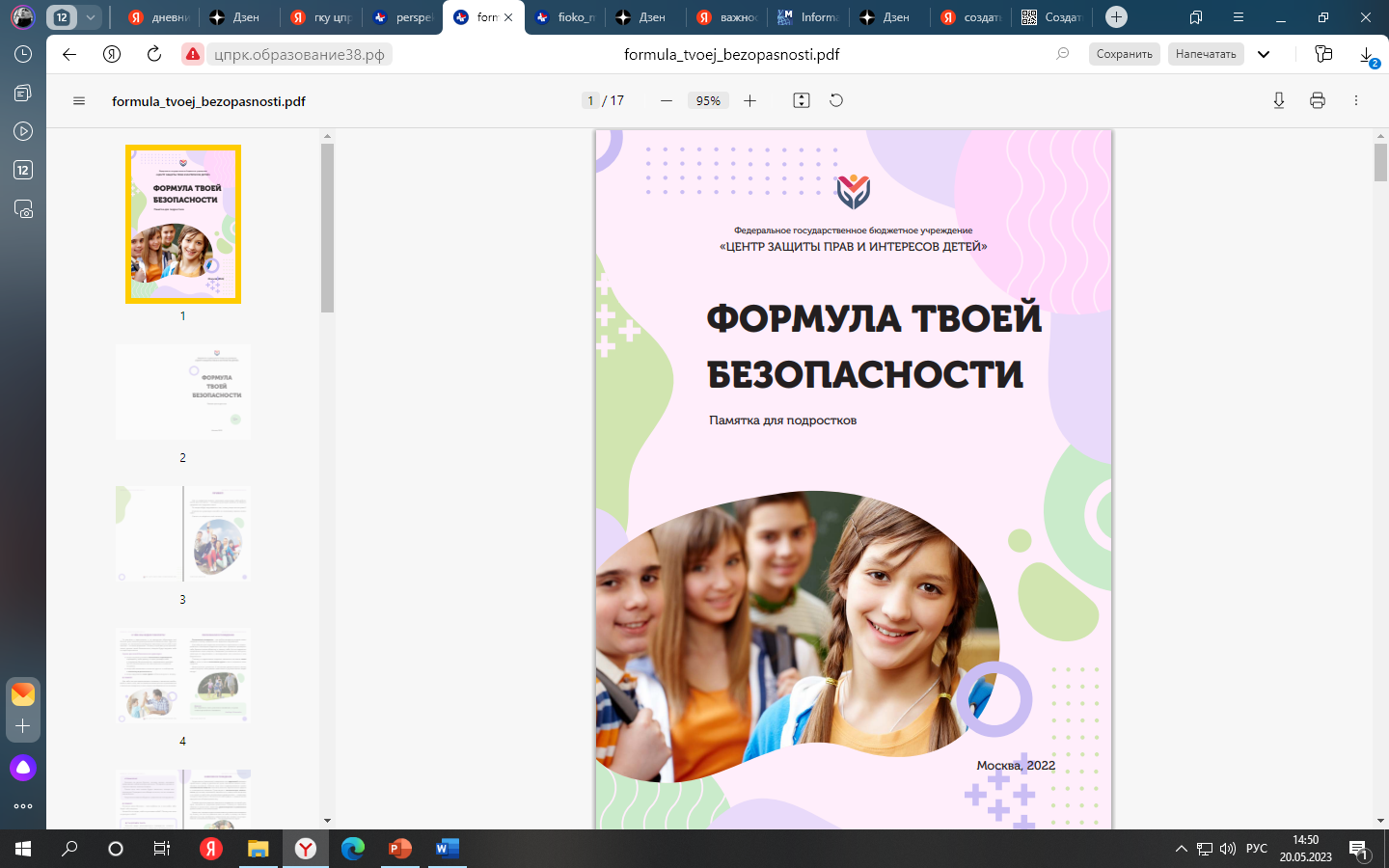 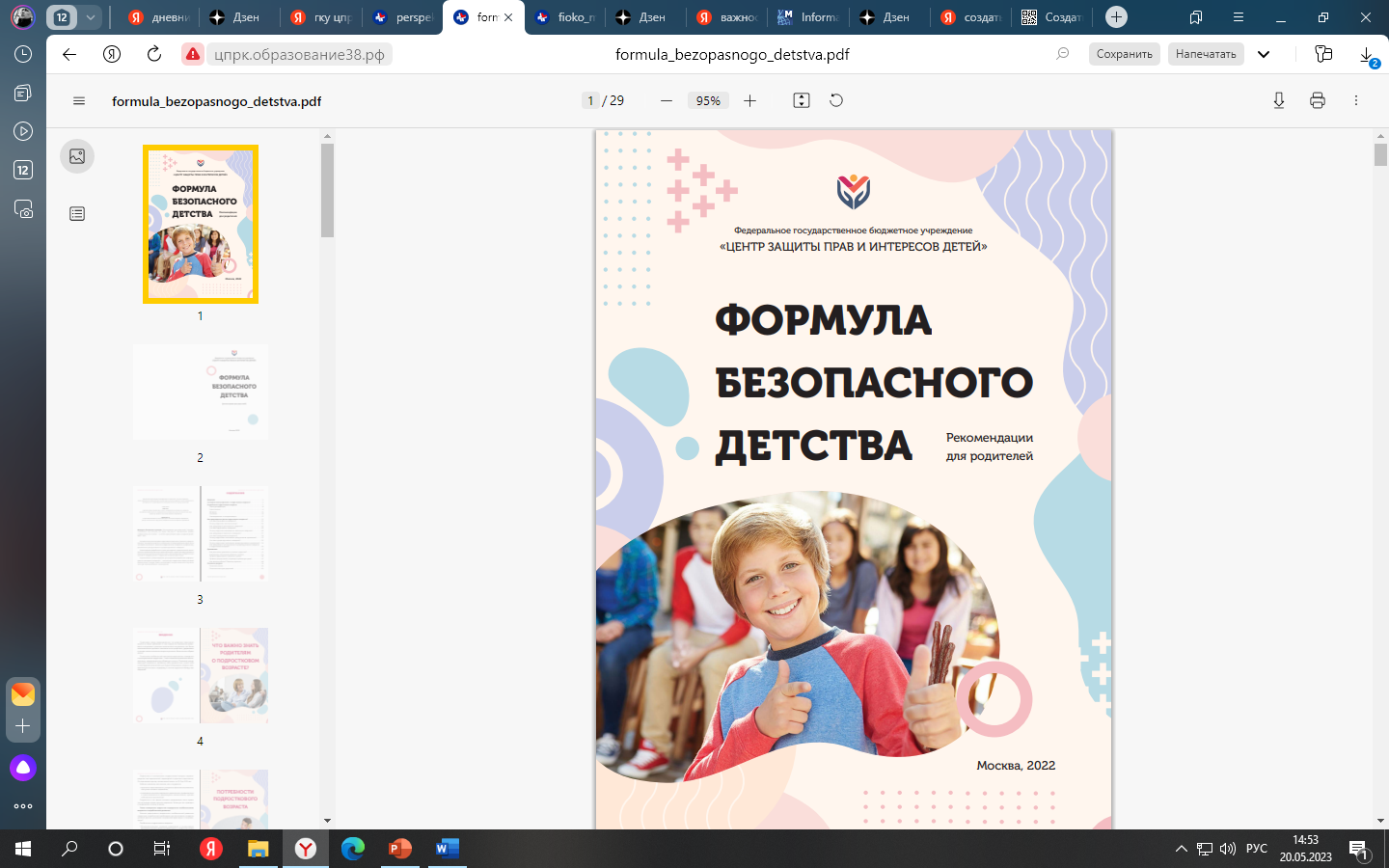 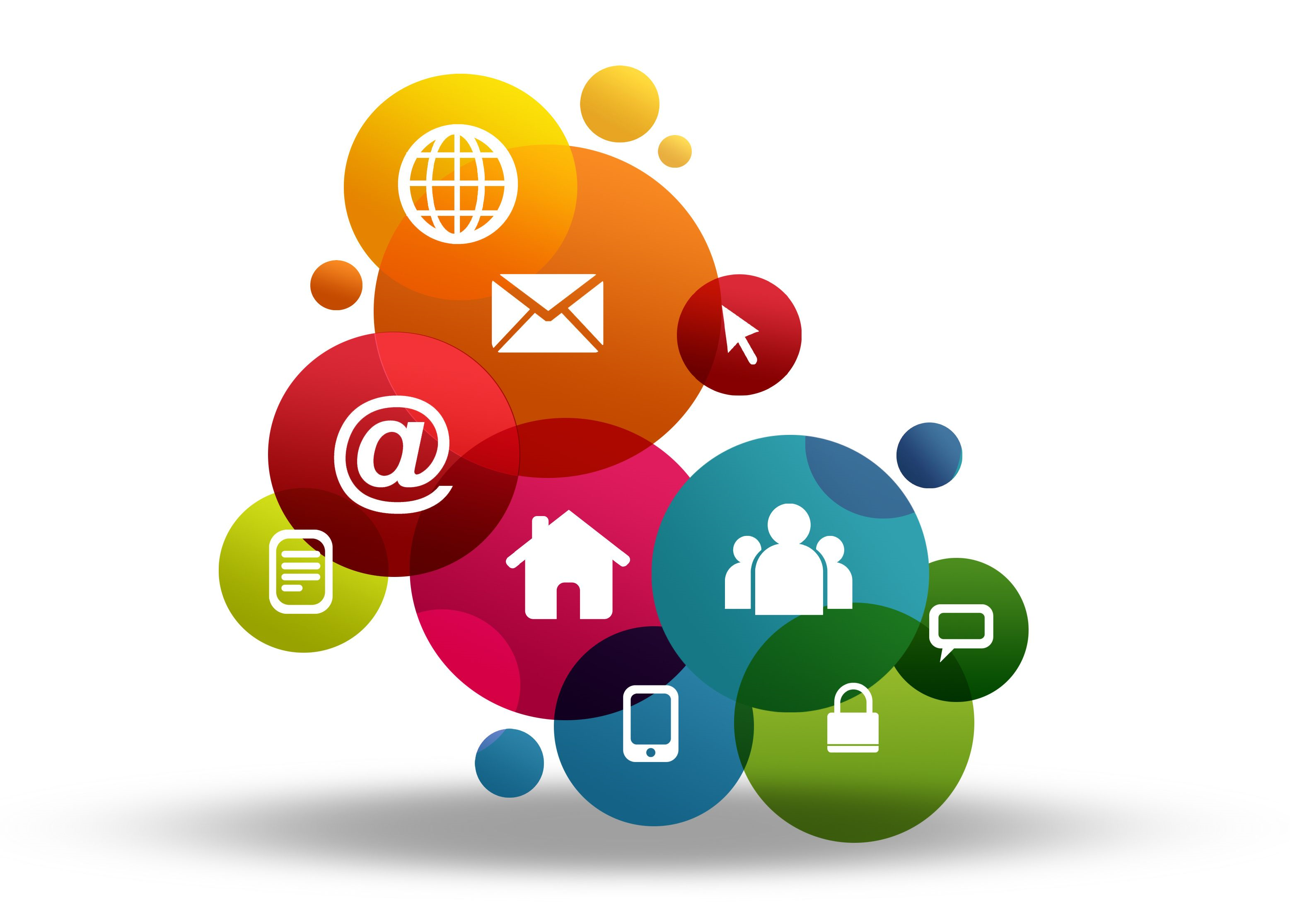 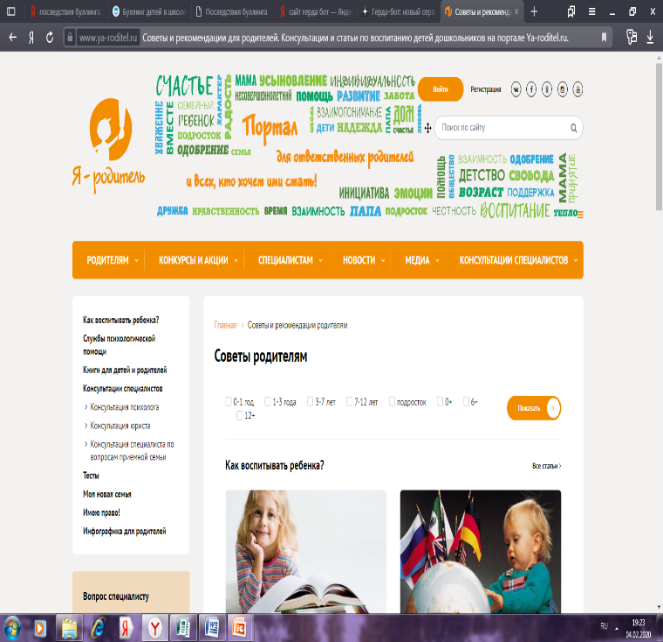 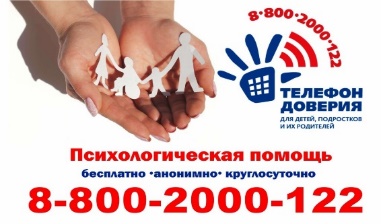 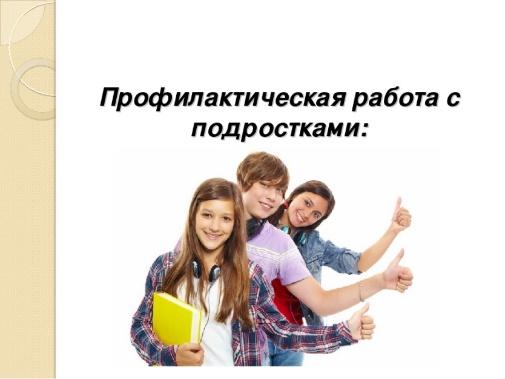 Единые областные профилактические недели
сентябрь
Неделя профилактики безнадзорности, беспризорности и правонарушений в подростковой среде «Высокая ответственность»
Неделя профилактики суицидального поведения «Разноцветная неделя»
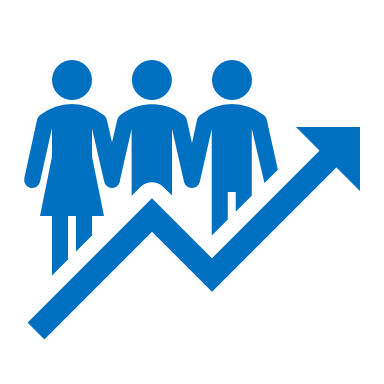 Неделя профилактики употребления алкоголя «Будущее в моих руках»
октябрь
Система профилактических мероприятий
Неделя профилактики употребления табачных изделий «Мы – за чистые легкие»
Неделя профилактики экстремизма «Единство многообразия»
ноябрь
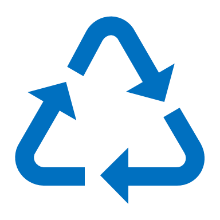 декабрь
Неделя профилактики ВИЧ - инфекции «Здоровая семья»
Неделя правовых знаний «Равноправие»
январь
Неделя по профилактике буллинга «Дружить ЗДОРОВО!»
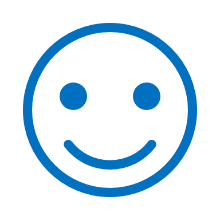 март
Неделя профилактики наркозависимости «Независимое детство»
Неделя профилактики чрезвычайных  ситуаций «Жизнь! Здоровье! Красота!»
май
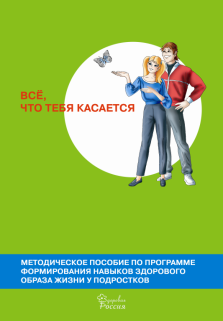 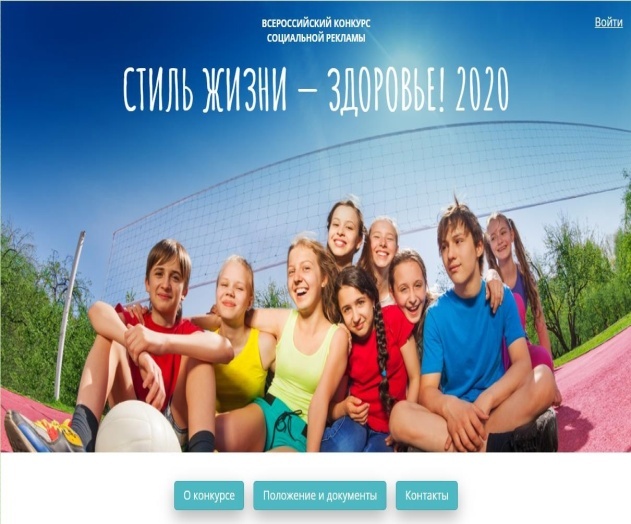 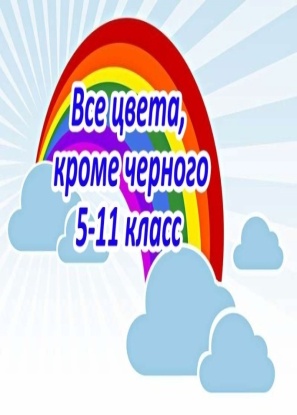 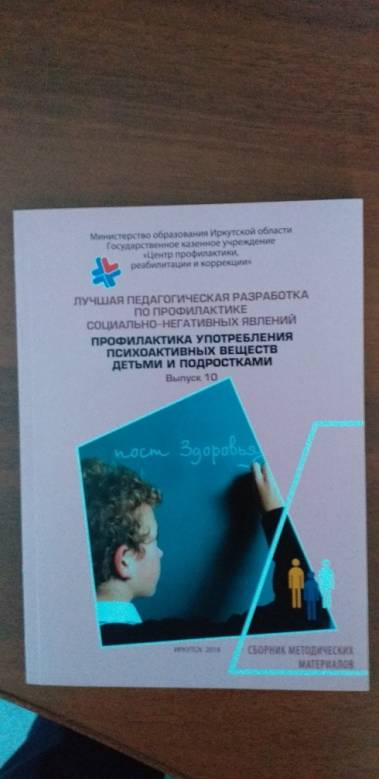 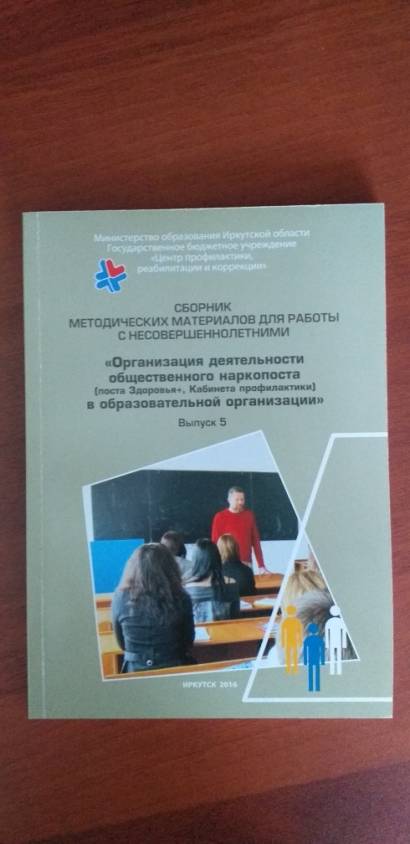 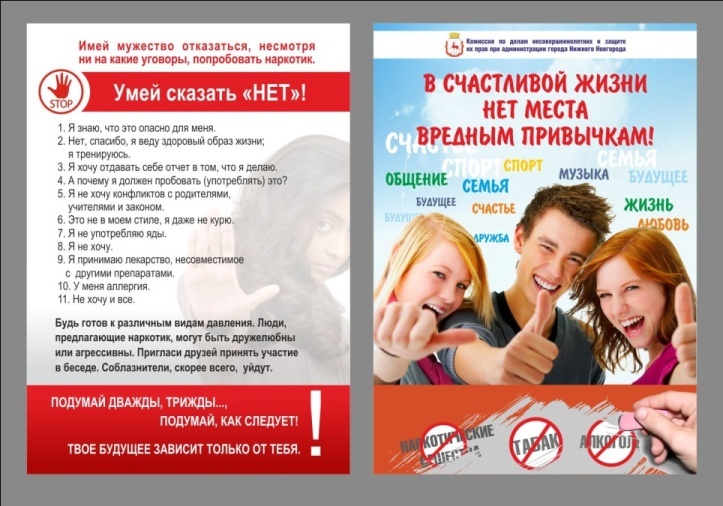 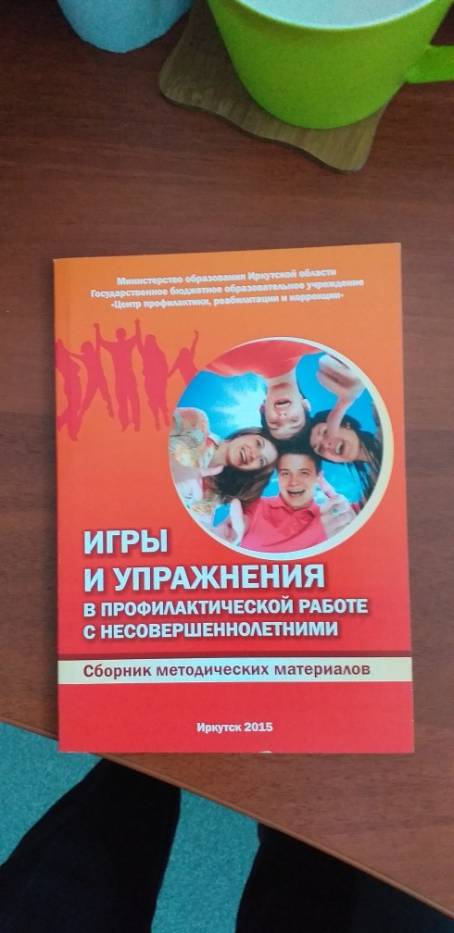 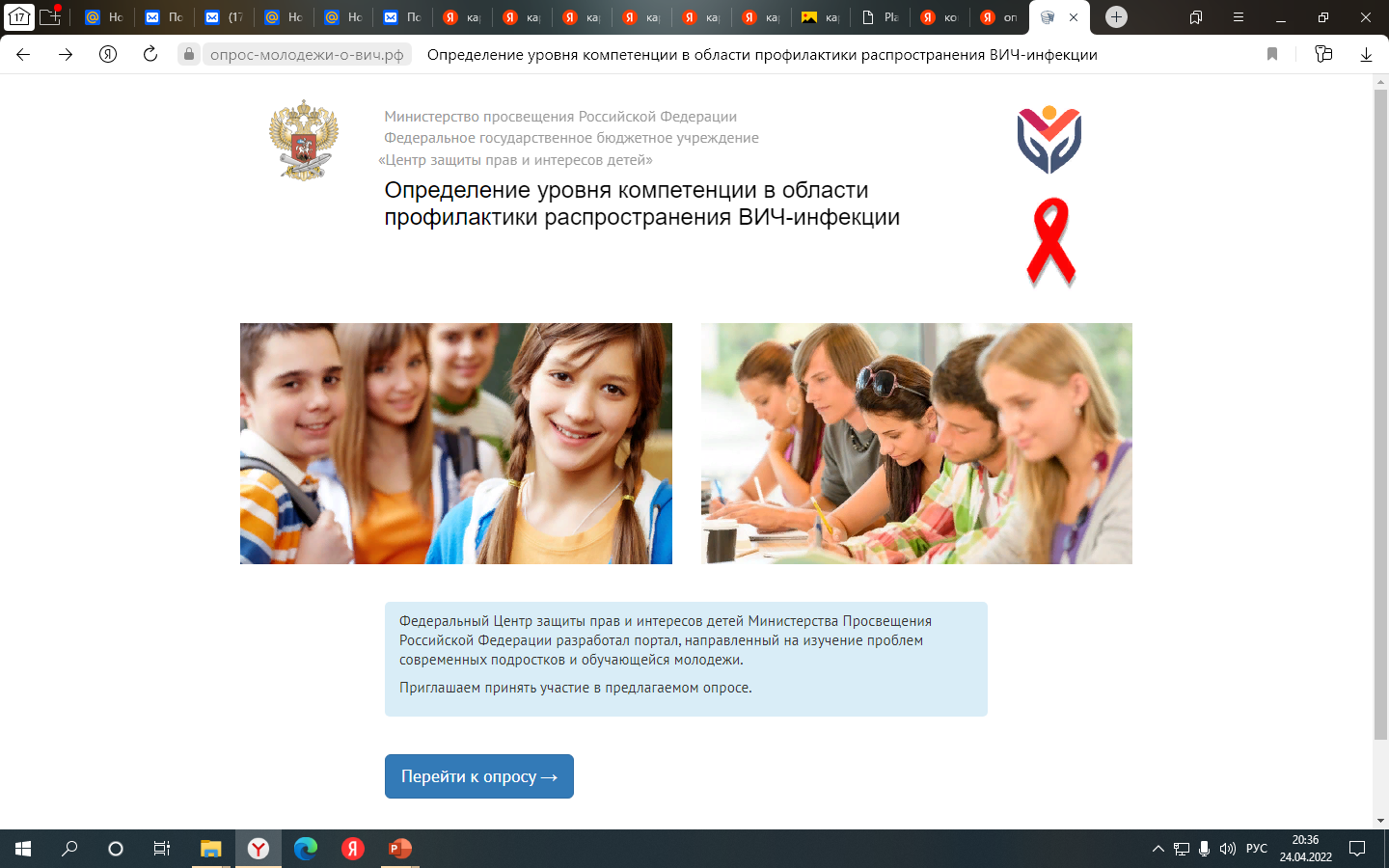 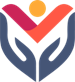 Методическое сопровождение профилактической деятельности
Специализированная страница «Ответственное поведение — ресурс здоровья»
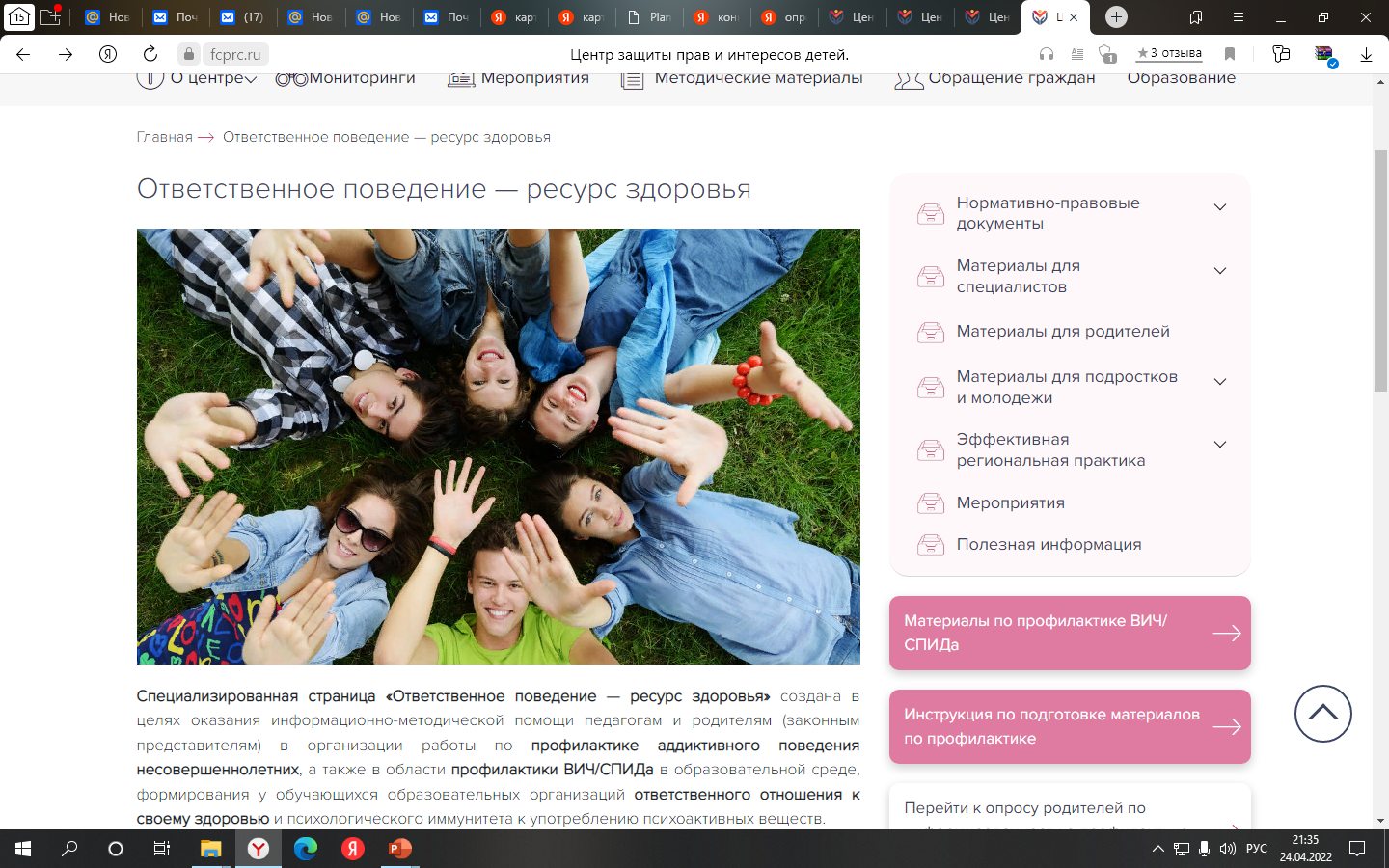 Тематические разделы страницы
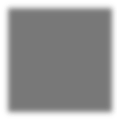 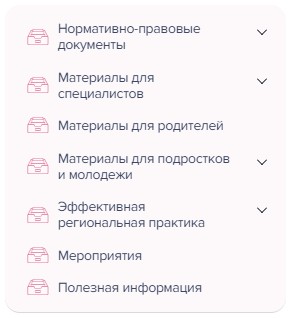 www.fcprc.ru
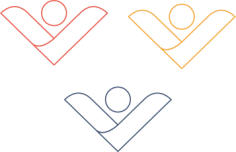 Цель: оказания информационно-методической помощи педагогам и родителям (законным представителям) в организации работы по профилактике аддиктивного поведения несовершеннолетних, а также в области профилактики ВИЧ/СПИДа в образовательной среде, формирования у обучающихся образовательных организаций ответственного отношения к своему здоровью и психологического иммунитета к употреблению психоактивных веществ.
Внедрение межведомственного стандартаантинаркотической профилактической деятельности в работу образовательных организаций
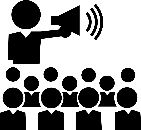 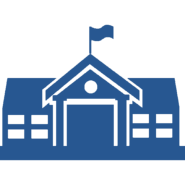 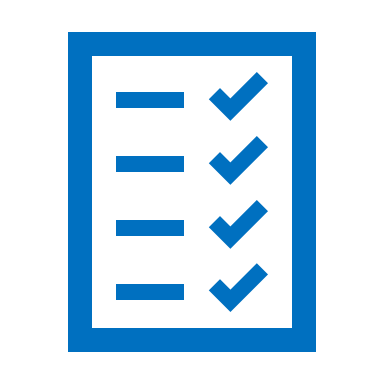 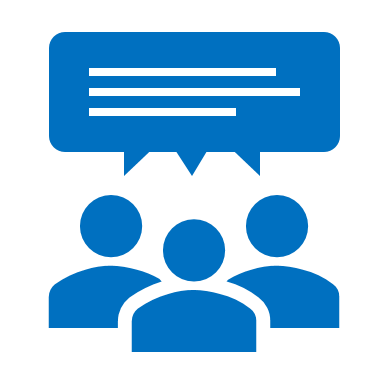 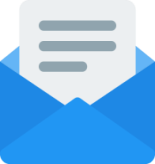 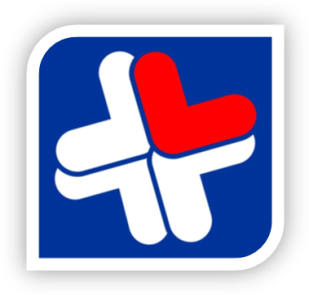 Видеолекция, 
Межведомственный стандарт, Концепция.
Совещания в ОО – до 10 июня 2025г.
Внесение изменений в локальные акты, документы ОО - до 15 сентября 2025
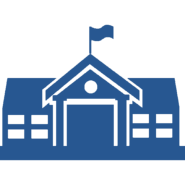 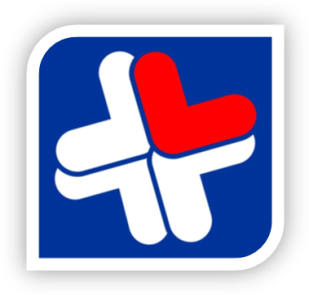 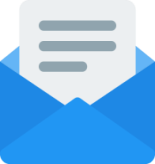 Сводный отчет в ГКУ «ЦПРК» - до 30 июня 2025г.
Министерство образования Иркутской области
ГКУ «Центр профилактики, реабилитации и коррекции»
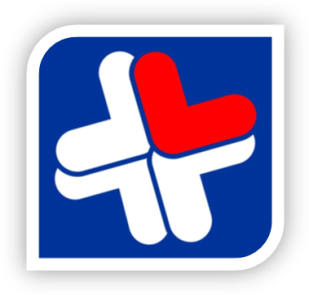 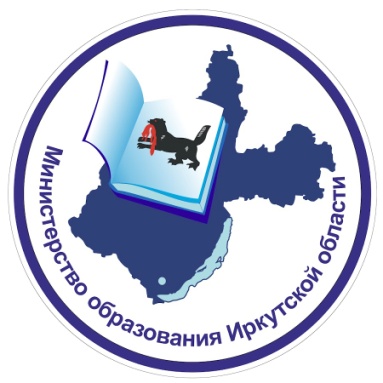 Благодарю за внимание!
НАШИ КОНТАКТЫ
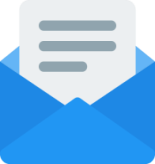 664013, г. Иркутск, ул. П.Красильникова, 54А
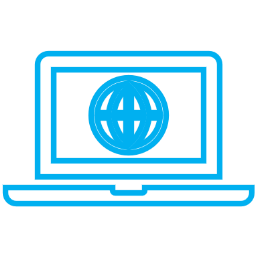 E-mail: cpnn@bk.ru
Сайт центра: цпрк.образование38.рф
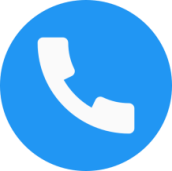 тел. (3952)47-82-74
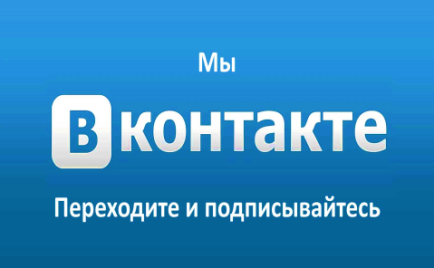 http://vk.com/public77316748  группа ГКУ «ЦПРК»
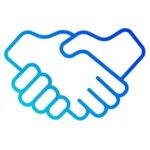 ПРИГЛАШАЕМ К СОТРУДНИЧЕСТВУ!
[Speaker Notes: Благодарю за внимание!]